Business
PowerPoint Template
Concise business reporting ppt Template
REPORTER:
C
ONTENTS
Your title
Your title
0
1
0
3
Your title
Your title
0
2
0
4
Part one
Add your title
Chapter 1
Your content please write here your content please write in your content please write here your content please write here please write here
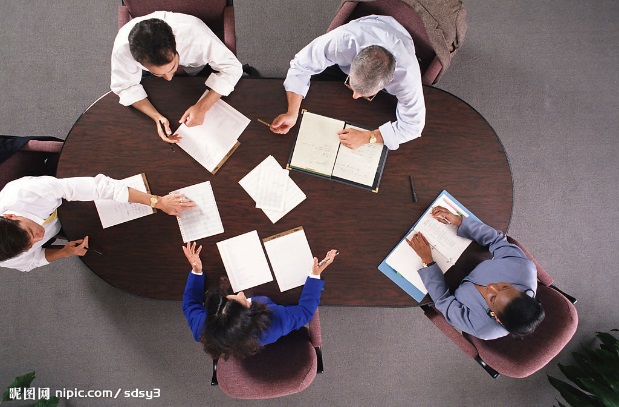 Enter text overview
Enter a simple text overview here Enter a simple word overview Here enter a simple text overview Here enter a simple text overview Simple text overview
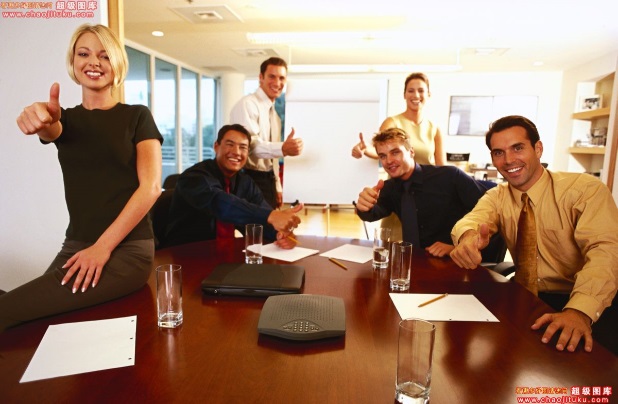 Enter text overview
Enter a simple text overview here Enter a simple word overview Here Enter a simple text overview
02
01
Add a title
Add a title
Enter a simple text overview here
Enter a simple text overview here
04
03
Add a title
Add a title
Add a title
Add a title
Enter a simple text overview here
Enter a simple text overview here
Enter a simple text overview here
Enter a simple text overview here
06
05
Here enter a simple text overview Here enter a simple text overview Here enter a simple text overview Here enter a simple text overview Here enter a simple text overview Here enter a simple text overview Here enter a simple text overview Here enter a simple text overview Here enter a simple text overview Enter here enter simple text overview Here enter simple text overview Here enter simple text overview
Enter a simple text overview here
Enter a simple text overview here
Enter a simple text overview here
Enter a simple text overview here
Enter a simple text overview here
Enter a simple text overview here
Enter a simple text overview here
Enter a simple text overview here
Enter a simple text overview here
Add text
Add text
Add text
Add text
Add text
Enter a simple text overview here
Enter a simple text overview here
Enter a simple text overview here
Enter a simple text overview here
Enter a simple text overview here
Enter a simple text overview here
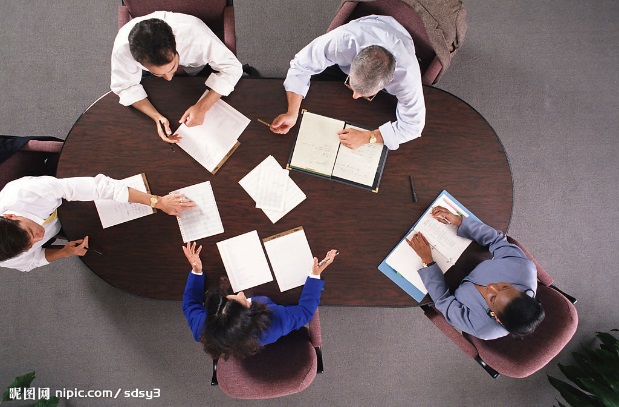 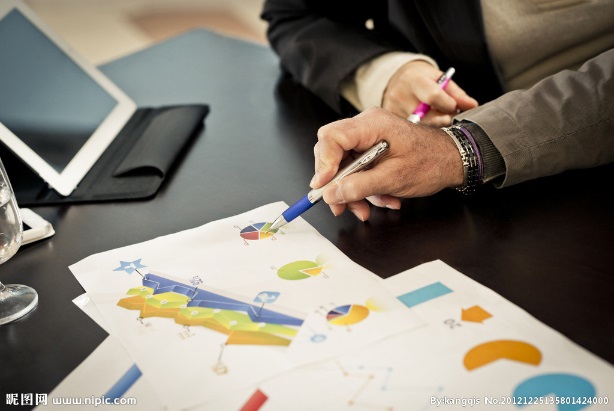 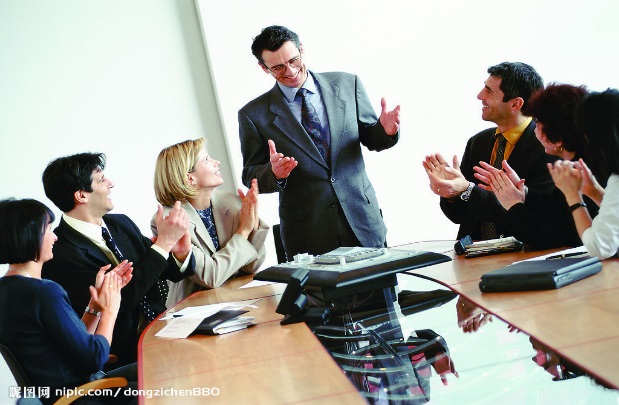 Enter text
Enter text
Enter text
Enter a simple text overview here
Enter a simple text overview here
Enter a simple text overview here
Enter a simple text overview here
Enter a simple text overview here
Enter a simple text overview here
Enter a simple text overview here
Enter a simple text overview here
Enter a simple text overview here
Enter a simple text overview here
Enter a simple text overview here
Enter a simple text overview here
Enter a simple text overview here
Enter a simple text overview here
Enter a simple text overview here
Click to add a text overview
Click to add a text overview
Click to add a text overview
Click to add a text overview
Click to add a text overview
Click to add a text overview
Here enter a simple text overview Here enter a simple text overview Here enter a simple text overview Here enter a simple text overview Here enter a simple text overview Here enter a simple text overview Here enter a simple text overview Here enter a simple text overview Enter here enter a simple text overview Here enter a simple text overview enter here enter simple text overview
Part two
Add your title
Chapter 2
Your content please write here your content please write in your content please write here your content please write here please write here
Click to add a title
Enter a simple word overview here Enter a simple text overview here
Enter simple text overview Simple text Here enter simple text overview Simple text
Click to add a title
Enter a simple word overview here Enter a simple text overview here
Enter simple text overview Simple text Here enter simple text overview Simple text
Click to add a title
Enter a simple word overview here Enter a simple text overview here
Enter simple text overview Simple text Here enter simple text overview Simple text
Enter a simple text overview here
Enter a simple word overview here Enter a simple text overview
Enter a simple word overview here Enter a simple text overview
Enter a simple word overview here Enter a simple text overview
Enter a simple word overview here Enter a simple text overview
Enter a simple word overview here Enter a simple text overview
Enter a simple word overview here Enter a simple text overview
Here enter a simple text overview Here enter a simple word overview Here enter a simple text overview Here enter a simple text overview Here enter a simple text overview Here enter a simple text overview Here enter a simple text overview Enter simple text overview Here enter a simple text overview Enter simple text overview
Add a title
Add a title
Add a title
Here enter a simple text overview Here enter a simple word overview Here enter a simple text overview Here enter a simple text overview Here enter a simple text overview Here enter a simple text overview Here enter a simple text overview Enter simple text overview Here enter a simple text overview Enter simple text overview
01
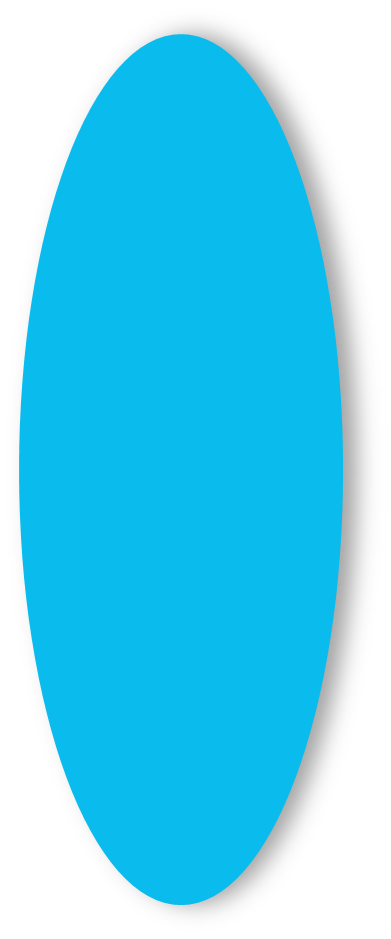 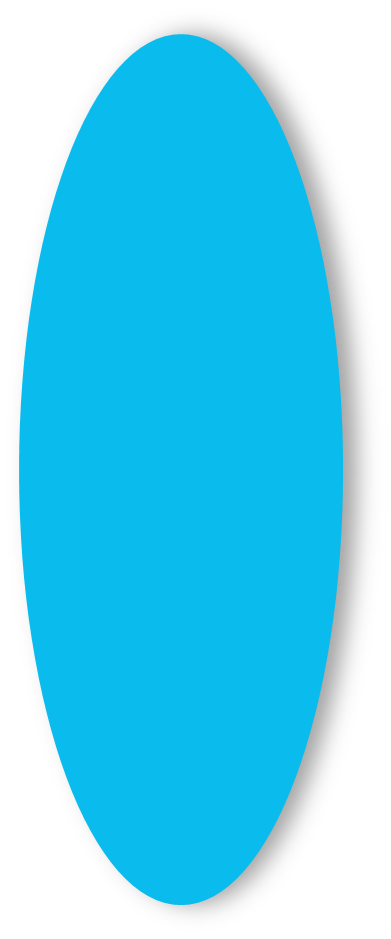 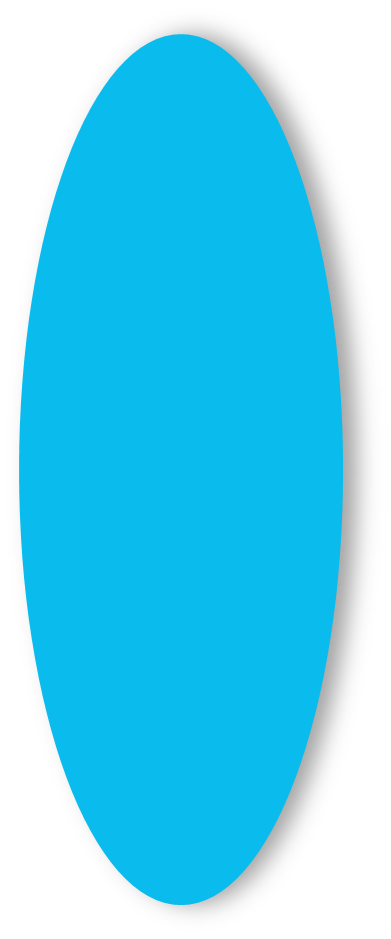 02
Click to add a title
Click to add a title
Click to add a title
03
Enter a simple text overview here
Enter a simple text overview here
Enter a simple text overview here
Enter a simple text overview here
Enter a simple text overview here
Enter a simple text overview here
Enter a simple text overview here
Enter a simple text overview here
Enter a simple text overview here
Add a title
Enter a simple text overview here Enter a simple text overview Here input
Simple text overview Enter a simple word overview here
Add a title
Enter a simple text overview here Enter a simple text overview Here input
Simple text overview Enter a simple word overview here
Add a title
Enter a simple text overview here Enter a simple text overview Here input
Simple text overview Enter a simple word overview here
Add a title
Enter a simple text overview here Enter a simple text overview Here input
Simple text overview Enter a simple word overview here
Part three
Add your title
Chapter 3
Your content please write here your content please write in your content please write here your content please write here please write here
Enter a simple text overview here Enter a simple text overview
01
Enter a simple text overview here Enter a simple text overview
02
Please click here
Click to add a title
Enter a simple text overview here Enter a simple text overview
03
Enter a simple text overview here Enter a simple text overview
04
Add a title
Enter a simple text overview here Enter a simple text overview
Here enter simple text overview Here enter simple text overview Here enter simple words Enter simple text overview Here enter simple text overview Here enter simple text overview Here enter simple text overview Here enter simple words Here enter simple text overview Enter simple text overview Here enter simple text overview Here enter simple text overview Here enter simple text overview



。
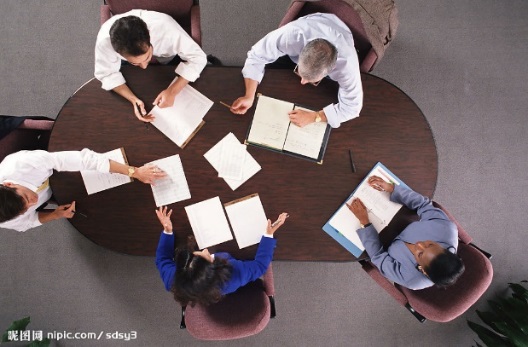 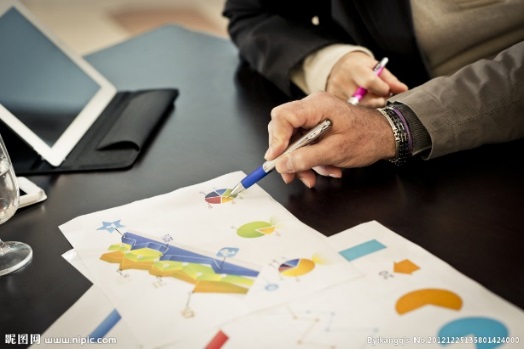 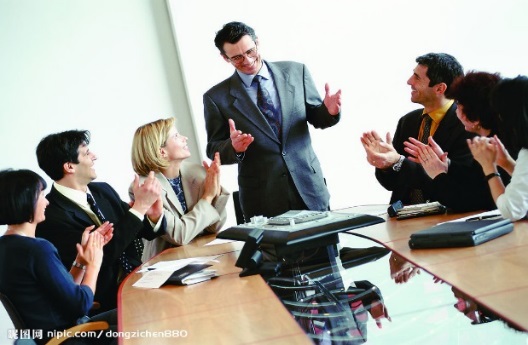 Add a title
Enter a simple text overview here Enter a simple text overview Here enter a simple text overview
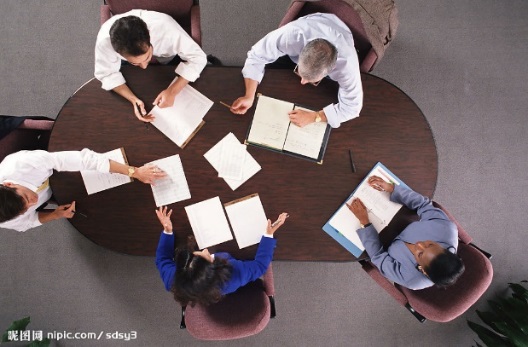 Add your title here please
Enter a simple text overview here Enter a simple text overview Here enter a simple text overview
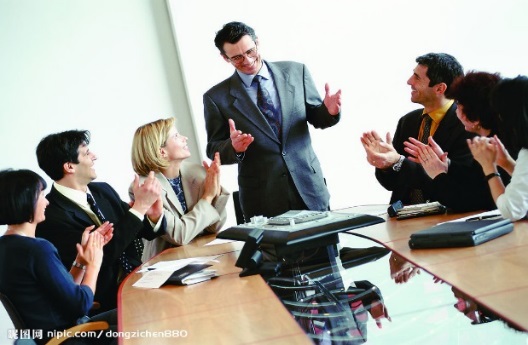 Title
Title
Title
Title
Enter a simple text
Enter a simple text
Enter a simple text
Enter a simple text
Enter a simple text
Enter a simple text
Enter a simple text
Enter a simple text
Enter a simple text
Enter a simple text
Enter a simple text
Enter a simple text
Enter a simple text
Enter a simple text
Enter a simple text
Enter a simple text
Enter a simple text overview here
Here enter a simple text overview Here enter a simple text overview Here enter a simple text overview Here enter a simple text overview Here enter a simple text overview Here enter a simple text overview Here enter a simple text overview Here enter a simple text overview Here
Part four
Add your title
Chapter 4
Your content please write here your content please write in your content please write here your content please write here please write here
Enter a simple text overview here
Title
Title
Title
Title
Here enter a simple text overview Here enter a simple text overview Here enter simple text overview Here enter a simple text overview Here enter a simple text overview Here enter simple text overview Here enter simple text overview Here enter a simple text overview Here enter a simple text overview Here enter simple text overview Here enter simple text overview Here enter simple text overview Here enter simple text overview Here enter simple text overview Enter a simple text overview Here enter a simple text overview




。
Text overview
Text overview
Here enter a simple text overview Here enter a simple word overview Enter simple text overview Here enter a simple text overview Here enter a simple text overview Here enter a simple text overview here input
Click to add a title
Click to add a title
Enter a simple text overview here
Enter a simple text overview here
Enter a simple text overview here
Enter a simple text overview here
Enter a simple text overview here
Enter a simple text overview here
Enter a simple text overview here
Enter a simple text overview here
Enter a simple text overview here
Enter a simple text overview here
Enter simple text
Enter simple text
Enter simple text
Enter simple text
Enter simple text
Enter simple text
Enter simple text
Enter simple text
Enter simple text
Enter simple text
Enter simple text
Enter simple text
Add a title
Add a title
Add a title
Add a title
Here enter a simple text overview Here enter a simple word overview Here enter a simple text overview Here enter a simple text overview Here enter a simple text overview Here enter a simple text overview Here enter a simple text overview Enter simple text overview Here enter a simple text overview Enter simple text overview
Enter a simple text overview here
Here enter a simple text overview Here enter a simple text overview Here enter a simple text overview Here enter a simple text overview Here enter a simple text overview Here enter a simple text overview Here enter a simple text overview Here
Click to add a title
Enter a simple text overview here
Enter a simple text overview here
Enter a simple text overview here
Mobile phone users
40%
Notebook users
Click to add a title
60%
Enter a simple text overview here
Enter a simple text overview here
Enter a simple text overview here
Thank you!
I wish you all the best in your work!
Reporter: